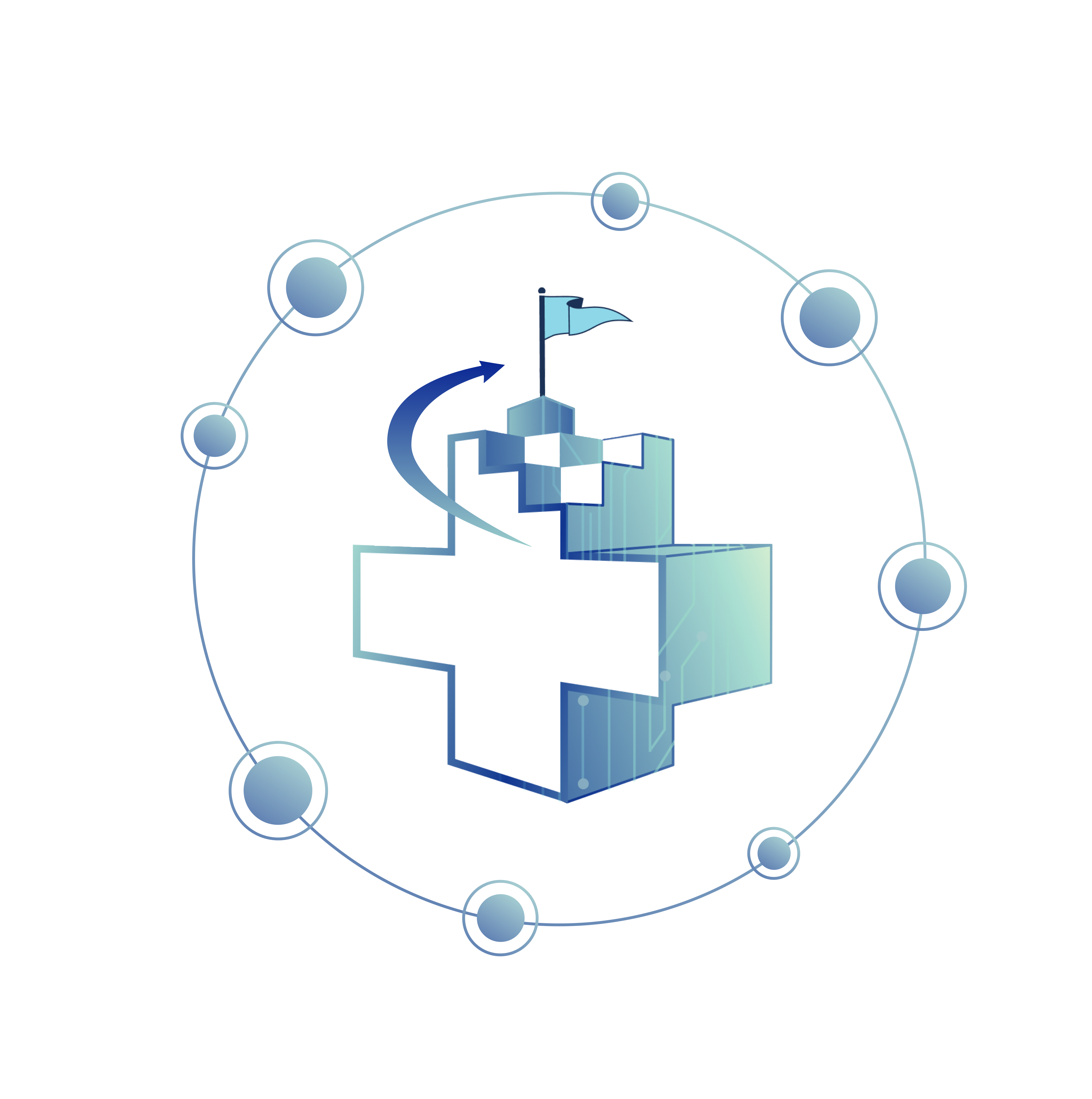 CMS Interoperability and Patient Access Final Rule
Denise St. Clair, PhD
Health Informatics and Interoperability Group (HIIG)
Office of Burden Reduction and Health Informatics (OBRHI)
Centers for Medicare & Medicaid Services (CMS)
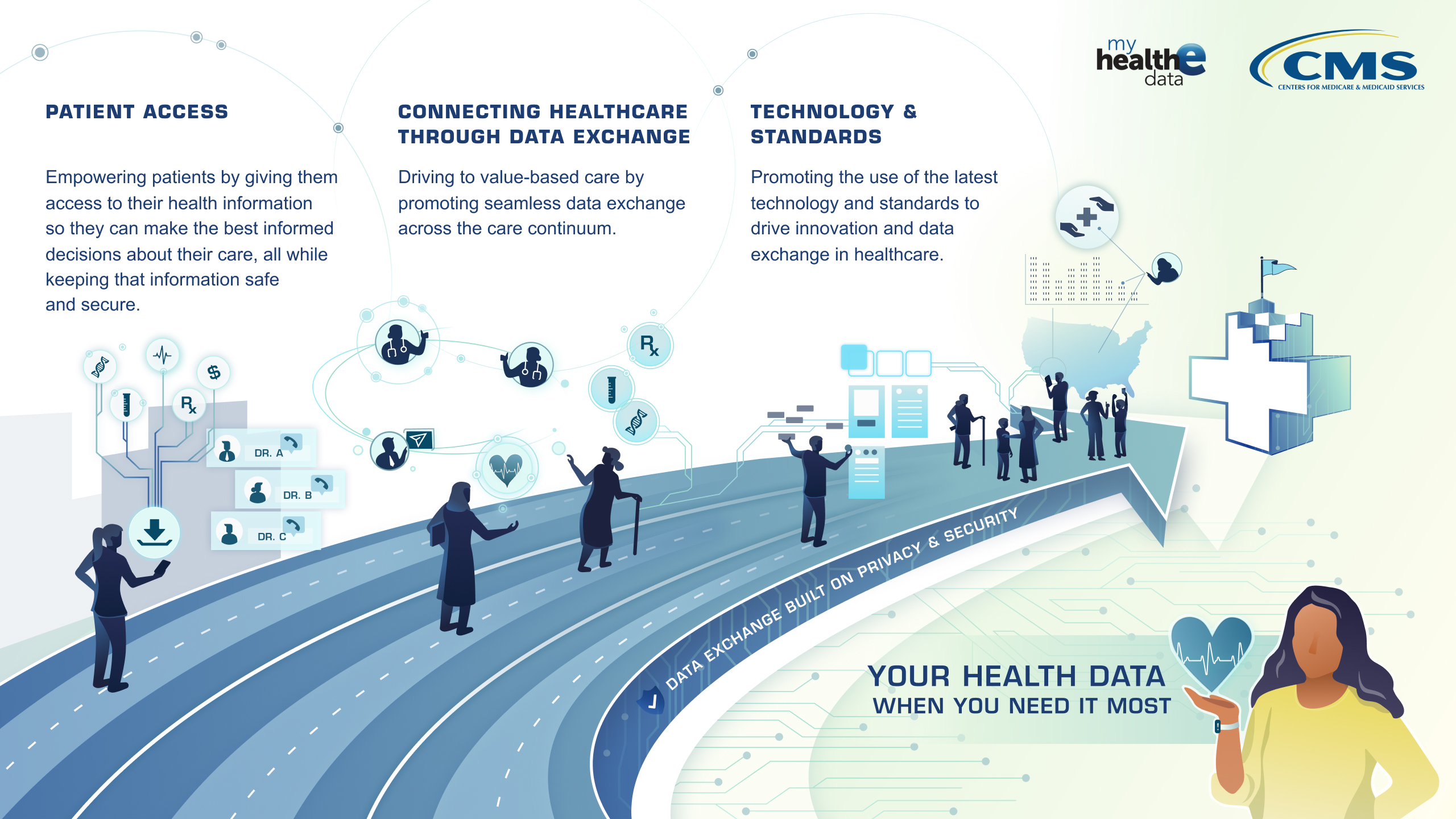 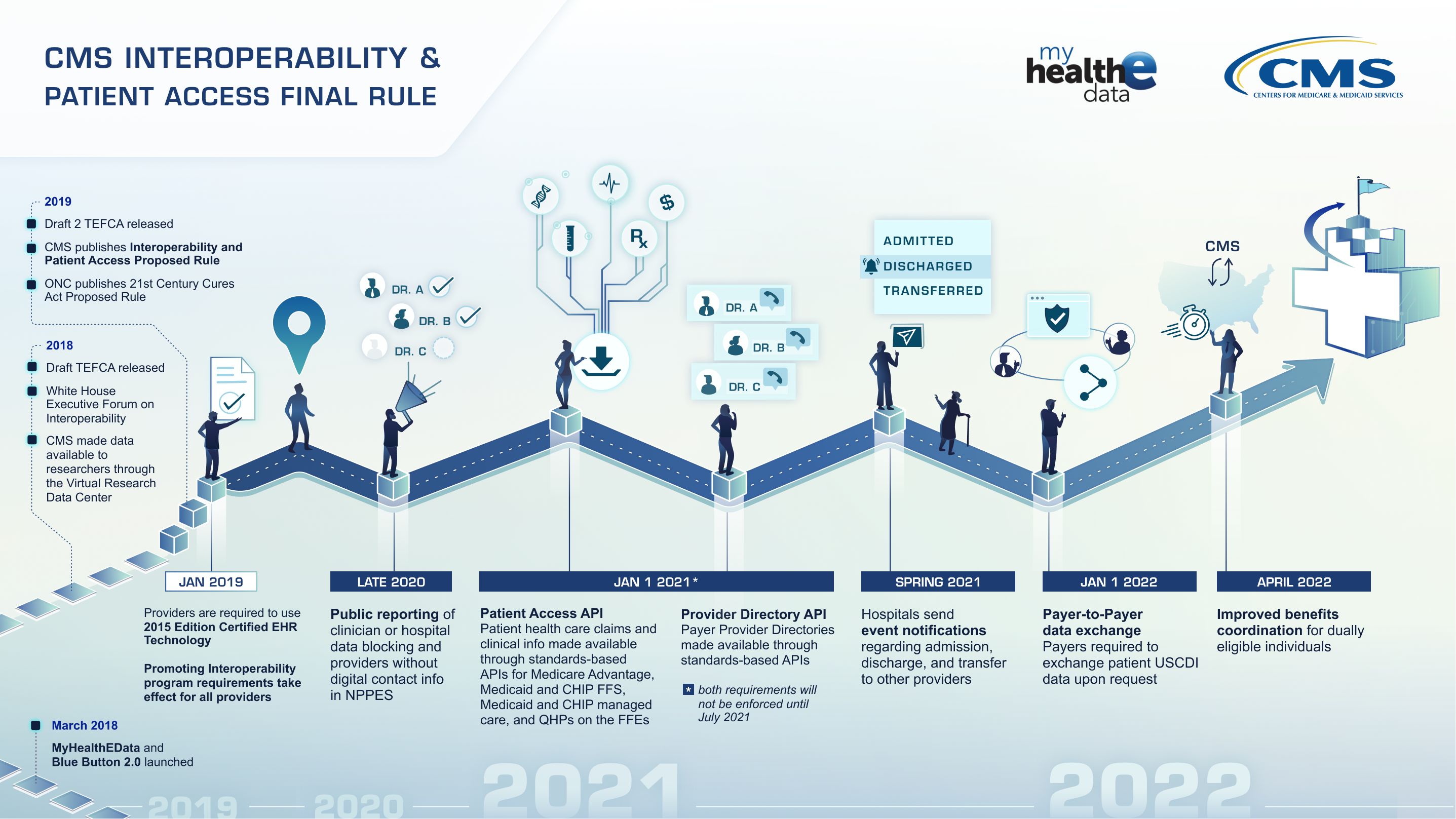 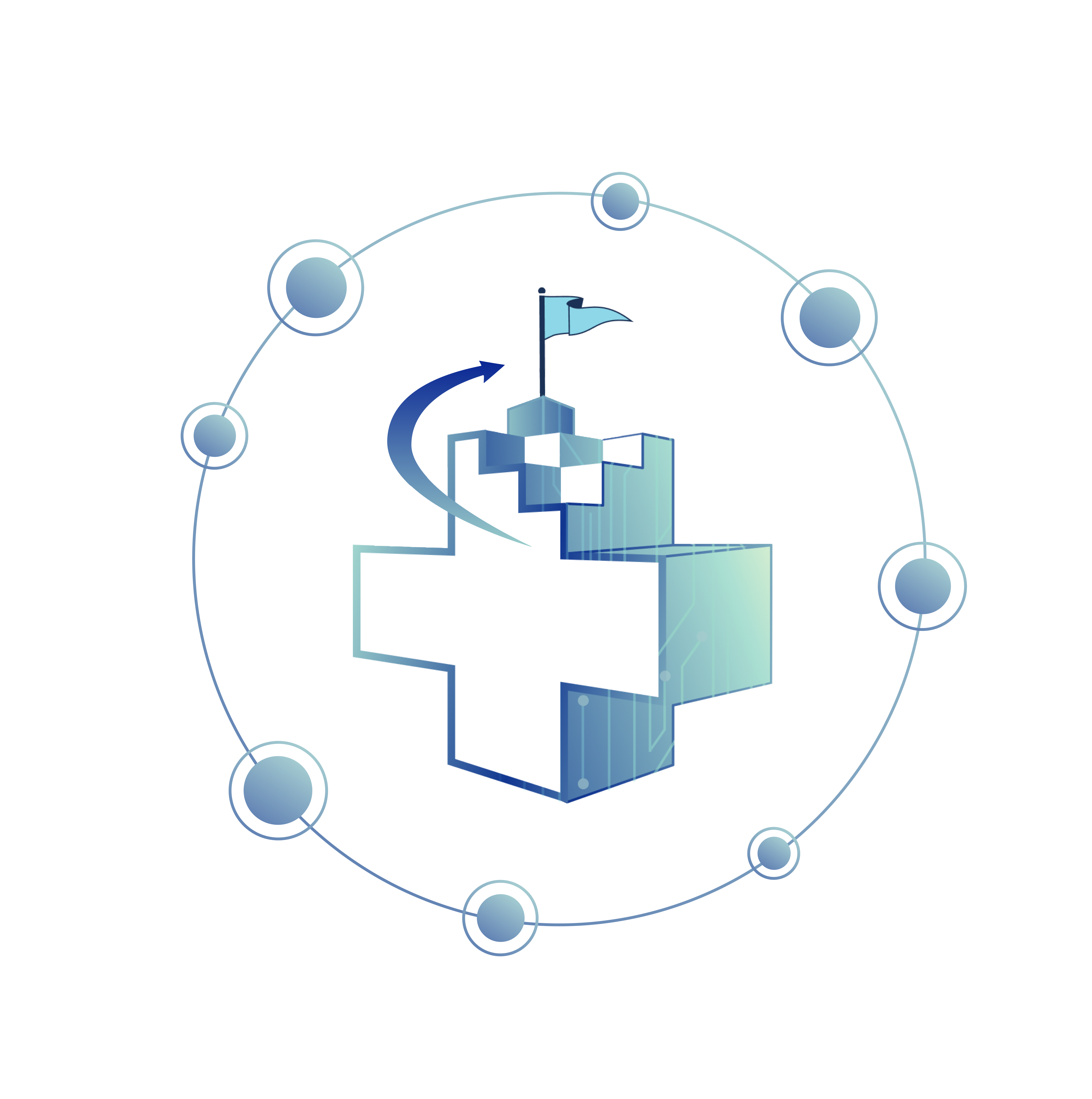 https://www.cms.gov/Regulations-and-Guidance/Guidance/Interoperability/index